What’s that smell?There’s a smell in my bedroom.  I don’t know what’s causing it.A <sniff> smell in my bedroom.  I don’t know what it is.
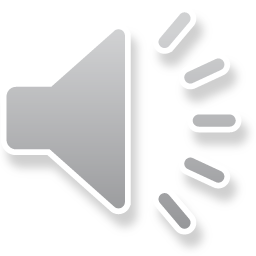 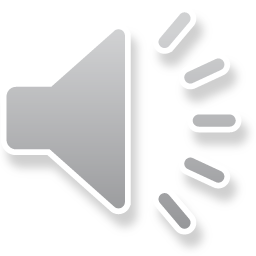 Is it my socks?Is it my shoes?Or could it be that I forgot to wash my shorts?
Is it the dog?Is it the cat?Or could a mouse have crawled in here and then expired?
There’s a smell in my bedroom.  I don’t know what’s causing it.A smell in my bedroom.  I don’t know what it is.
Could it be food?Could it be trash?I think I lost a piece of chicken here last week.
Is it my frog?Is it my bird?I hope my science project isn’t going bad.
There’s a smell in my bedroom.  I don’t know what’s causing it.A smell in my bedroom.  I don’t know what it is.
There’s a smell in my bedroom.  I don’t know what’s causing it.A smell in my bedroom.  I don’t-know-what-it-is.What’s that smell?!